Geometry Unit 9
9-4: Arcs and Chords
Arcs and Chords
Content Objective: Students will be able to find the measures of arcs and chords in circles.

Language Objective: Students will be able to identify properties of arcs and chords from theorems and examples.
Arcs and chords
R
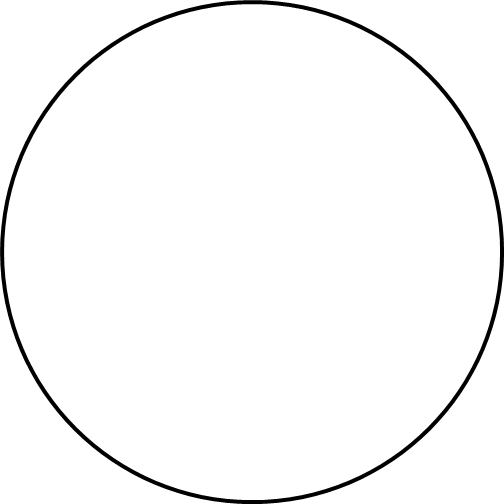 T
O
S
Arcs and Chords
Theorem 9-4: In the same circle, or in congruent circles:
Congruent arcs have congruent chords;
Congruent chords have congruent arcs.
For ʘ O, we have the two conditions:
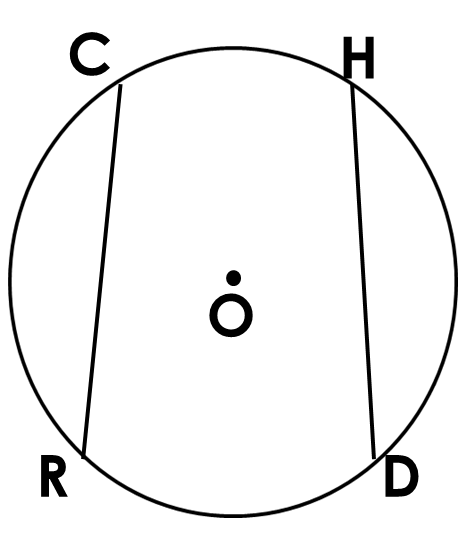 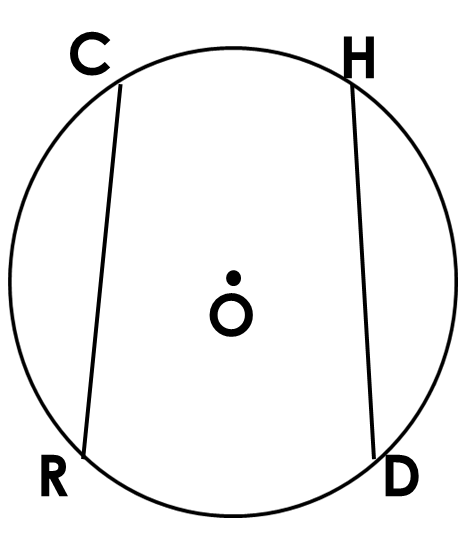 Arcs and Chords
bisects
B
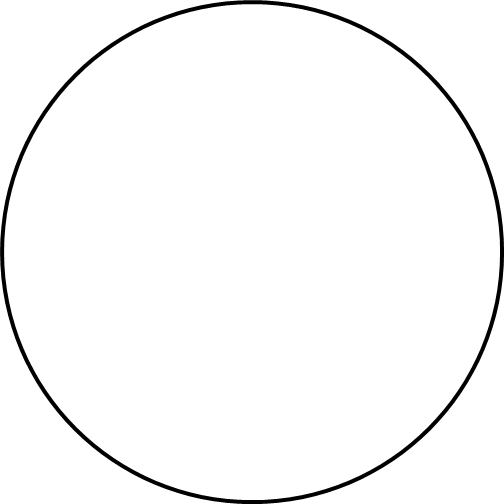 O
R
A
C
E
Arcs and Chords
Theorem 9-6: In the same circle, or in congruent circles:
Chords equally distant from the center are congruent;
Congruent chords are equally distant from the center.
S
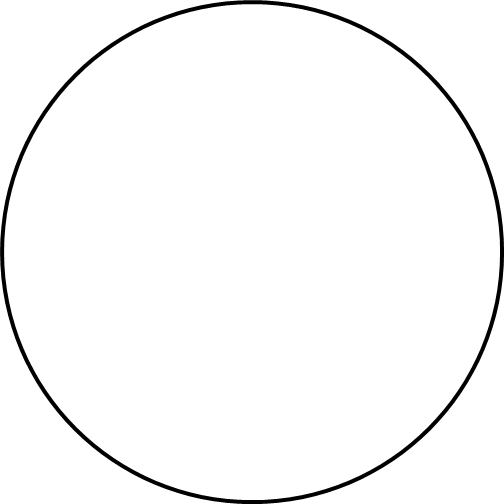 U
V
P
B
A
T
Practice Using the Theorems
Find the measures of x and y.
1.)
F
A
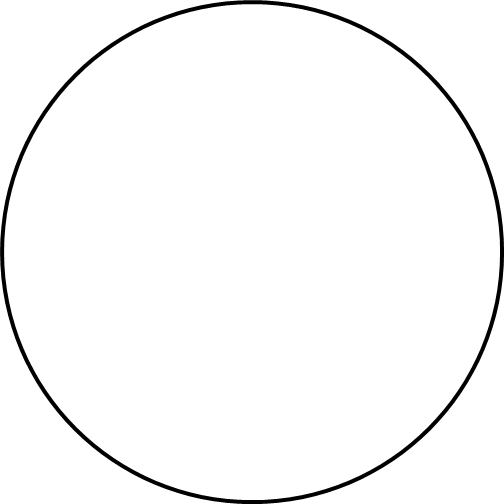 10
E
5
O
D
C
B
Practice using The theorems
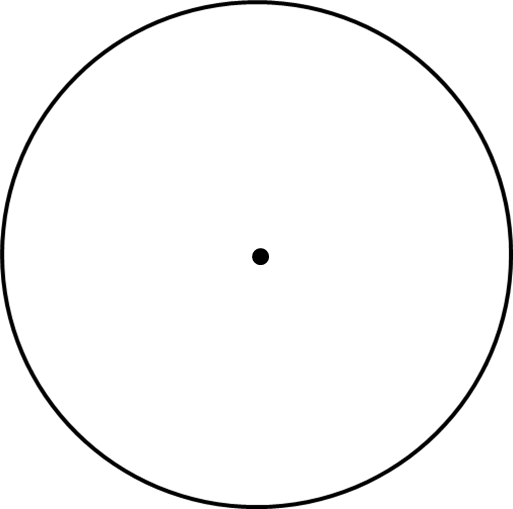 O
5
3
A
B
P
Practice the Rules
Find the value of x.
3
S
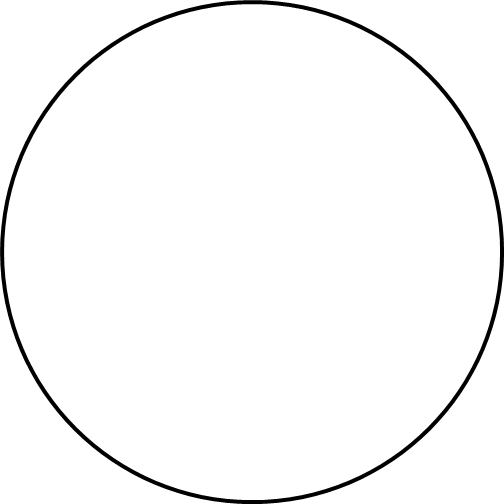 x
U
A
4
P
6
B
T
Final Practice
Find the measure(s) given.
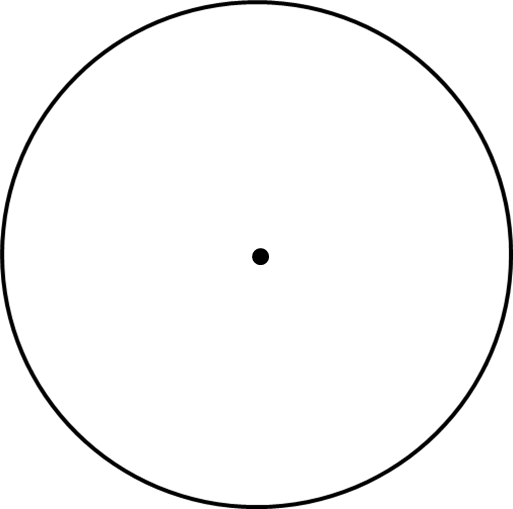 O
13
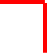 A
B
P
Final Practice
Find the measure(s) given.
B
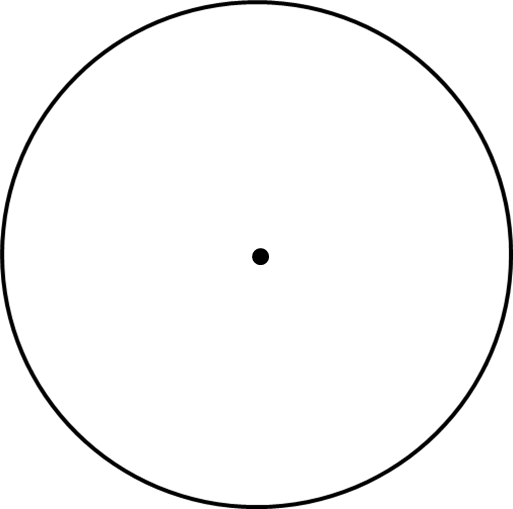 C
A
D
O
Final Practice – Challenge Problem
Find the measure(s) given.
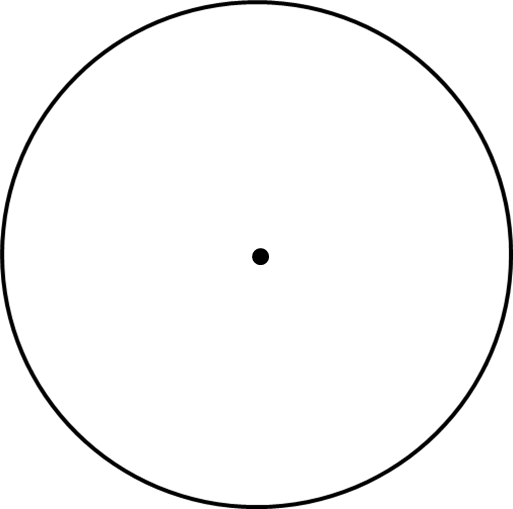 E
D
N
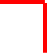 M
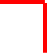 O
F
C